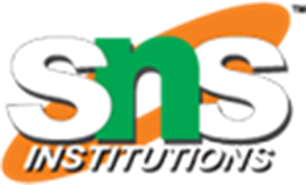 SNS ACADEMY
    A fingerprint International School
Affiliated to CBSE New Delhi
Affiliation No :1930610
       
      GRADE  XI A (2020-21)
COURSE NAME : ENGLISH (301)
(HORNBILL)

Lesson –Discovering Tut: the Sage Continues
                                                         A.R.WILLIAMS
1
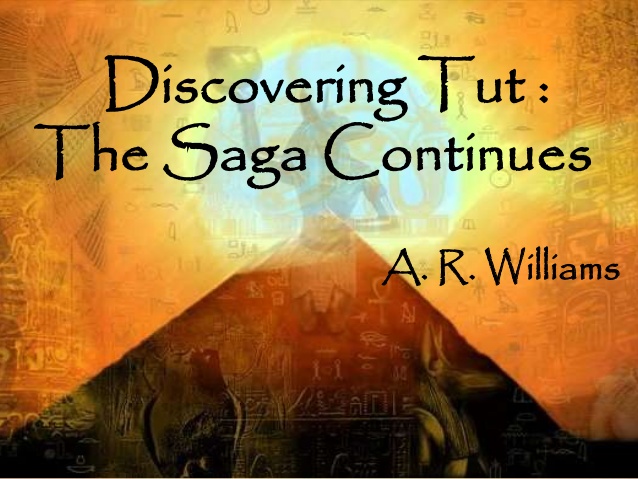 5/26/2020
2/16
TOPIC/COURSE CODE-NAME/FACULTY/DEPT/COLLEGE
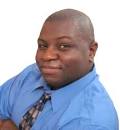 5/26/2020
3/16
TOPIC/COURSE CODE-NAME/FACULTY/DEPT/COLLEGE
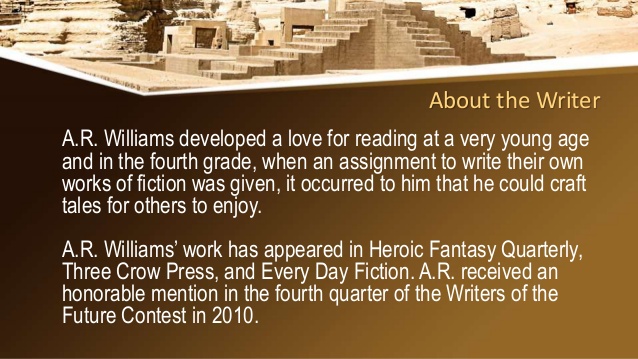 5/26/2020
4/16
TOPIC/COURSE CODE-NAME/FACULTY/DEPT/COLLEGE
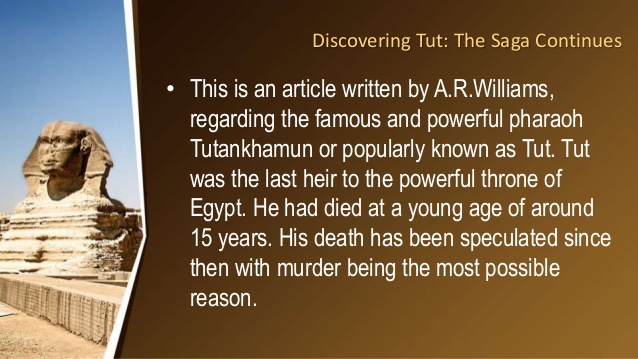 5/26/2020
5/16
TOPIC/COURSE CODE-NAME/FACULTY/DEPT/COLLEGE
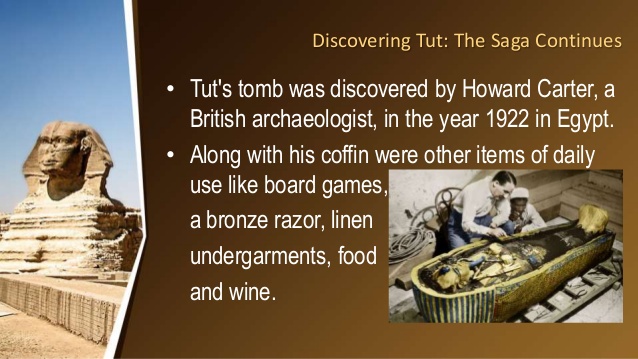 5/26/2020
6/16
TOPIC/COURSE CODE-NAME/FACULTY/DEPT/COLLEGE
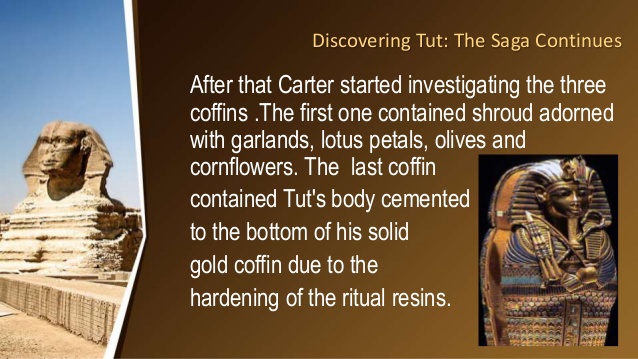 5/26/2020
7/16
TOPIC/COURSE CODE-NAME/FACULTY/DEPT/COLLEGE
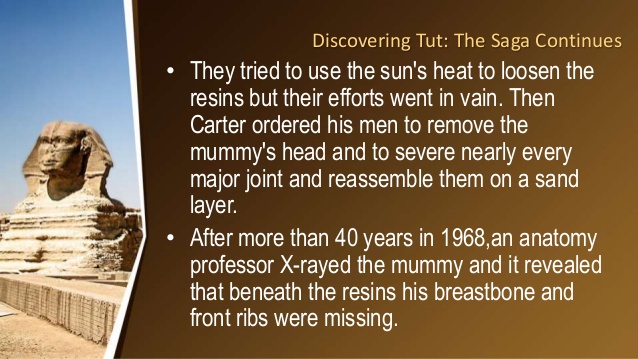 5/26/2020
8/16
TOPIC/COURSE CODE-NAME/FACULTY/DEPT/COLLEGE
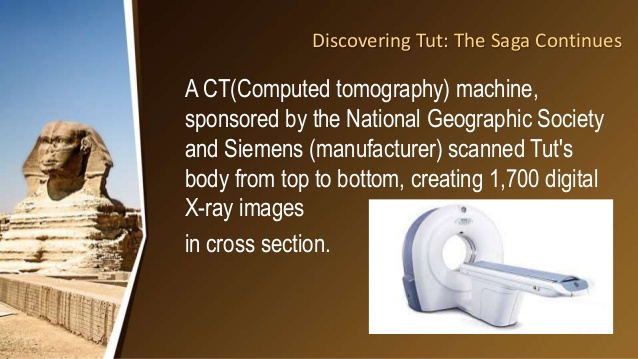 5/26/2020
9/16
TOPIC/COURSE CODE-NAME/FACULTY/DEPT/COLLEGE
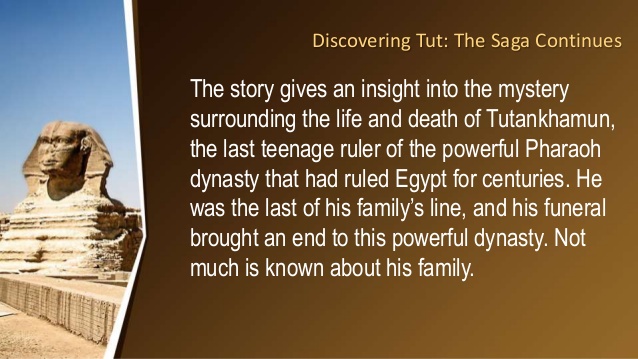 5/26/2020
10/16
TOPIC/COURSE CODE-NAME/FACULTY/DEPT/COLLEGE
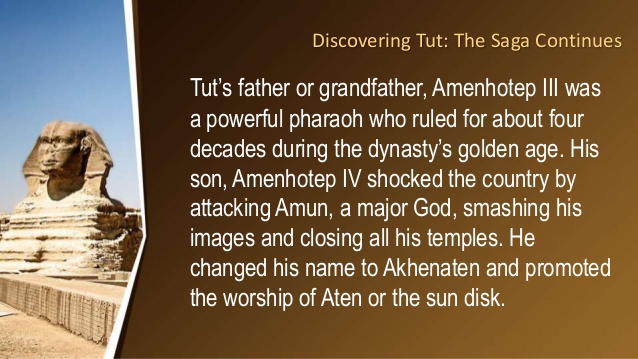 TOPIC/COURSE CODE-NAME/FACULTY/DEPT/COLLEGE
5/26/2020
11/16
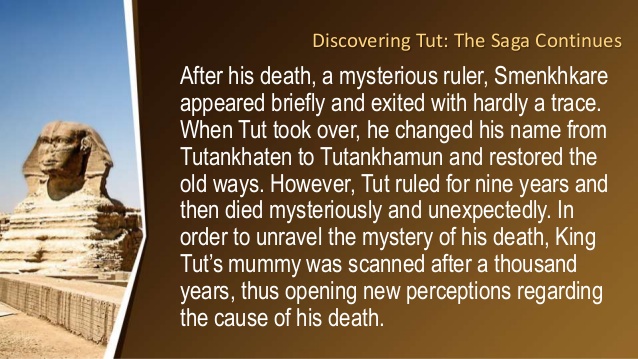 TOPIC/COURSE CODE-NAME/FACULTY/DEPT/COLLEGE
5/26/2020
12/16
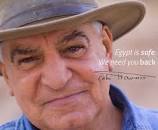 TOPIC/COURSE CODE-NAME/FACULTY/DEPT/COLLEGE
5/26/2020
13/16
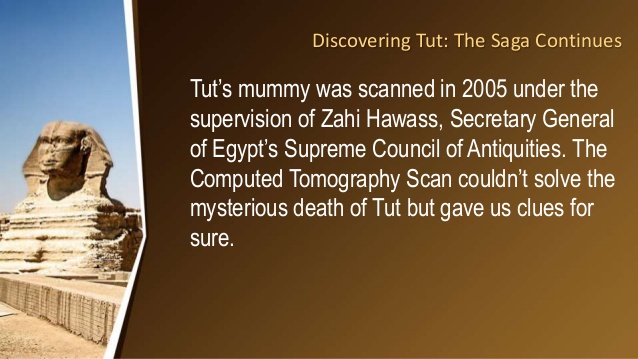 TOPIC/COURSE CODE-NAME/FACULTY/DEPT/COLLEGE
5/26/2020
14/16
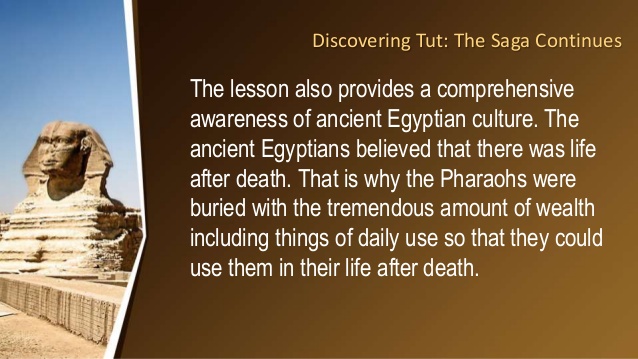 TOPIC/COURSE CODE-NAME/FACULTY/DEPT/COLLEGE
5/26/2020
15/16
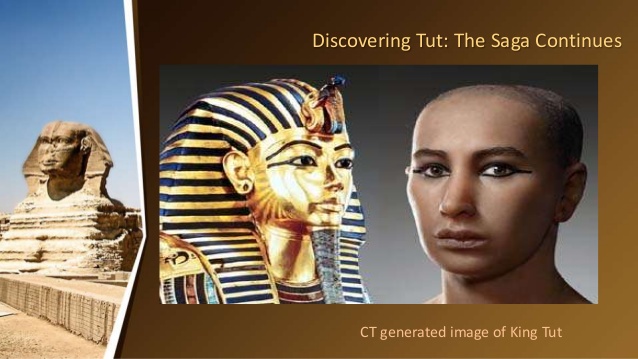 TOPIC/COURSE CODE-NAME/FACULTY/DEPT/COLLEGE
5/26/2020
16/16
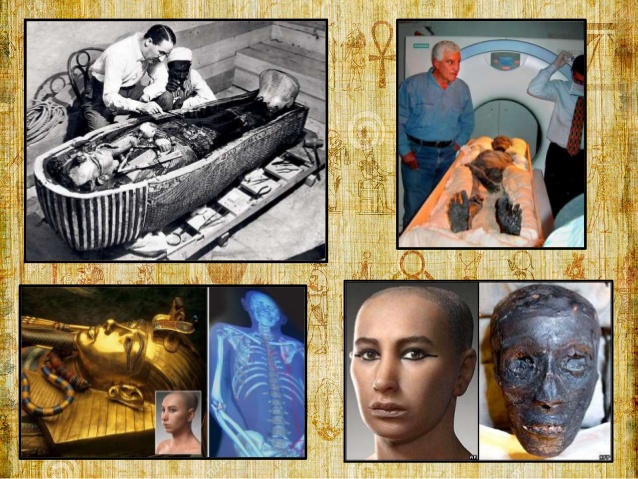 TOPIC/COURSE CODE-NAME/FACULTY/DEPT/COLLEGE
5/26/2020
17/16
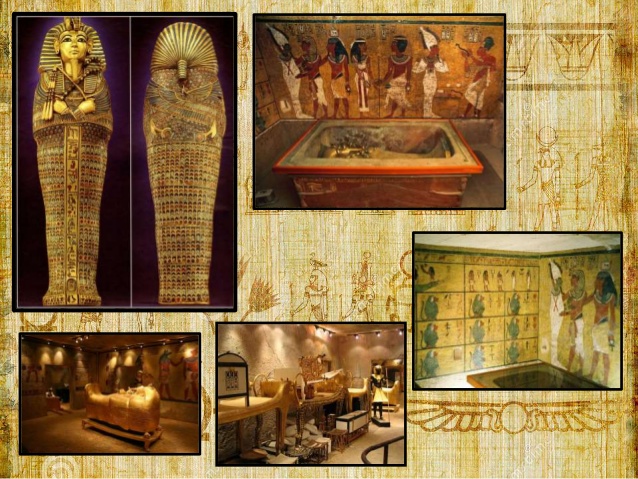 TOPIC/COURSE CODE-NAME/FACULTY/DEPT/COLLEGE
5/26/2020
18/16
https://www.youtube.com/watch?v=EZYMC-bP7gE
19